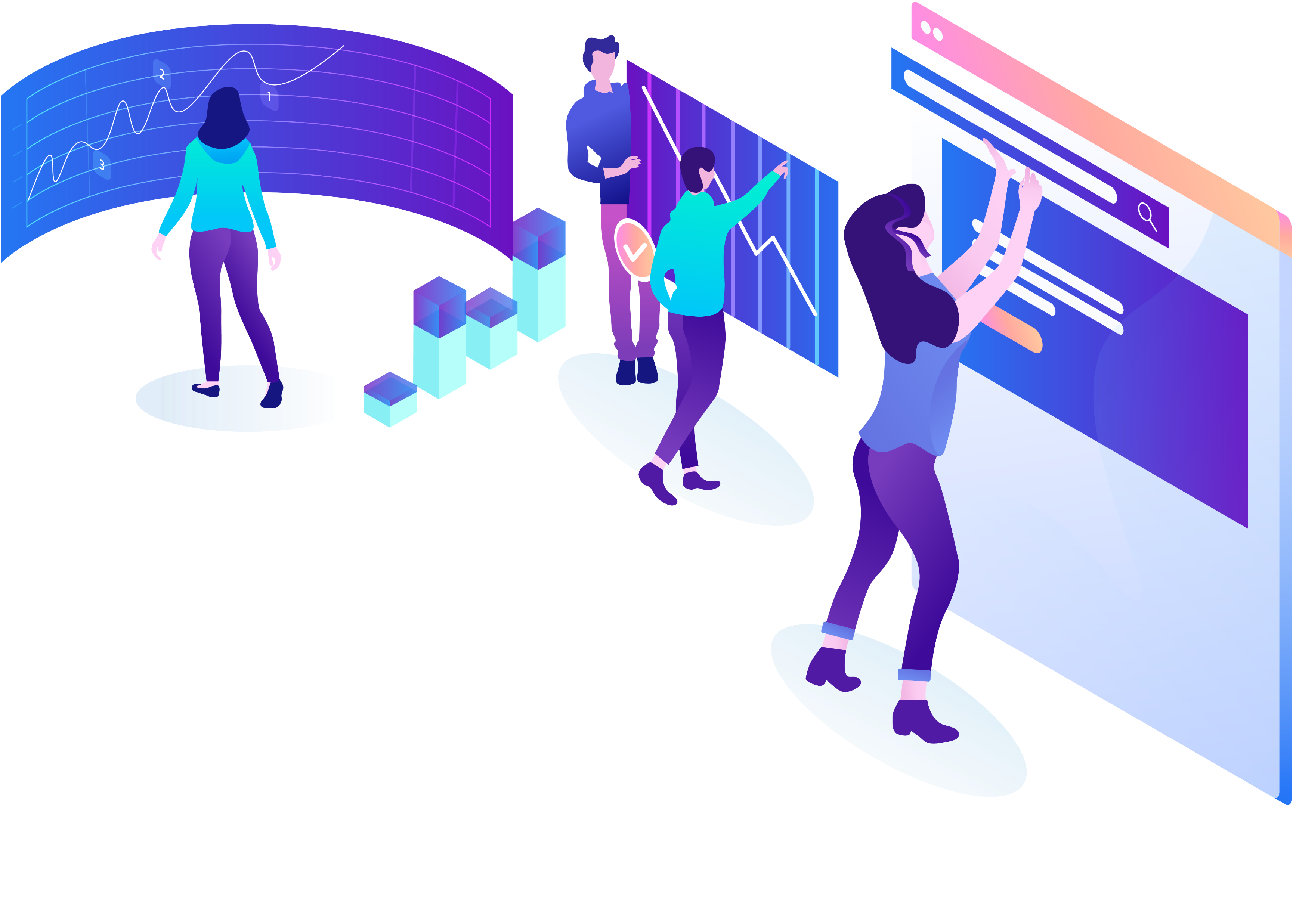 20XX+
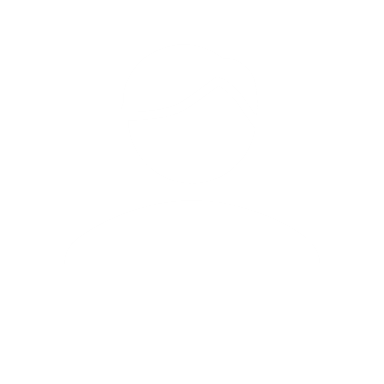 统计报表&数据分析
GREAT ACHIEVEMENTS
PPT汇
基本工作概述
BUSINESS REPORT
数据分析统计
数据分析统计
Strengths
Weaknesses
积分制管理的核心是量化员工在企业的综合表现，数据化表现出员工对公司的贡献，不受行业与规模的限制。目前，积分制已涉及3000多个细分行业，十万多家各种规模企业均在使用。
简单的说，积分制管理就是对人的能力和综合表现用奖分和扣分进行全方位量化考核，然后再把各种福利待遇与积分排名挂钩从而全方位调动员工的主观能动性。
统计报表
数据分析统计
数据分析统计
Opportunities
Threats
通过参加积分制管理落地实操班，3天时间可以掌握全套的方法，并现场制定出企业积分制管理实施方案，学完回去就能实践运用。实操班终身免费复训，另提供入驻企业落地咨询服务。
增加了制度的执行力，有利于留住人才，加速了健康企业文化的快速形成，有利于节省管理成本，不需要修改原有规章制度，解决了管理中的所有难题。
数据分析报表
BUSINESS REPORT
73%
50%
12%
73%
GRAPHIC DESIGN
SEO ANALYSIS
SEO ANALYSIS
VIDEO
如果你要使用 Adobed 云服务，那么建议你重新注册一个 Adobe ID
如果你要使用 Adobed 云服务，那么建议你重新注册一个 Adobe ID
如果你要使用 Adobed 云服务，那么建议你重新注册一个 Adobe ID
如果你要使用 Adobed 云服务，那么建议你重新注册一个 Adobe ID
数据分析报表
BUSINESS REPORT
协助领导工作
网站微信管理
会议组织
此部分内容作为文字排版占位显示 （建议使用主题字体）
此部分内容作为文字排版占位显示 （建议使用主题字体）
此部分内容作为文字排版占位显示 （建议使用主题字体）
90%
98%
25%
85%
70%
资料管理
资料管理
此部分内容作为文字排版占位显示 （建议使用主题字体）
此部分内容作为文字排版占位显示 （建议使用主题字体）
50%
50%
50%
50%
50%
50%
数据分析报表
BUSINESS REPORT
添加标题
添加标题
添加标题
添加标题
单击此处添加标题内容，内容要与标题相符。
单击此处添加标题内容，内容要与标题相符。
单击此处添加标题内容，内容要与标题相符。
单击此处添加标题内容，内容要与标题相符。
数据分析报表
BUSINESS REPORT
标题文字添加
标题文字添加
点击输入简要文字内容，文字内容需概括精炼，言简意赅的说明分项内容点击输入
点击输入简要文字内容，文字内容需概括精炼，言简意赅的说明分项内容点击输入
标题文字添加
标题文字添加
点击输入简要文字内容，文字内容需概括精炼，言简意赅的说明分项内容点击输入
点击输入简要文字内容，文字内容需概括精炼，言简意赅的说明分项内容点击输入
标题文字添加
标题文字添加
点击输入简要文字内容，文字内容需概括精炼，言简意赅的说明分项内容点击输入
点击输入简要文字内容，文字内容需概括精炼，言简意赅的说明分项内容点击输入
数据分析报表
BUSINESS REPORT
添加标题
01
单击此处添加标题内容，内容要与标题相符。单击此处添加标题内容，内容要与标题相符。
1
添加标题
02
单击此处添加标题内容，内容要与标题相符。单击此处添加标题内容，内容要与标题相符。
2
添加标题
03
3
单击此处添加标题内容，内容要与标题相符。单击此处添加标题内容，内容要与标题相符。
4
添加标题
04
单击此处添加标题内容，内容要与标题相符。单击此处添加标题内容，内容要与标题相符。
数据分析报表
BUSINESS REPORT
添加标题文字
在这里添加你的详细小段落文本内容，与标题相关并符合整体语言风格内容请简洁，尽量生动，将保持美观大方。
添加标题文字
在这里添加你的详细小段落文本内容，与标题相关并符合整体语言风格内容请简洁，尽量生动，将保持美观大方。
添加标题文字
在这里添加你的详细小段落文本内容，与标题相关并符合整体语言风格内容请简洁，尽量生动，将保持美观大方。
数据分析报表
BUSINESS REPORT
激励机制
激励机制
工作汇报支持不同终端用户快捷上网，工作自主研发的X5内核在速度、流量节省、稳定性上业内领先，功能全面
工作汇报支持不同终端用户快捷上网，工作自主研发的X5内核在速度、流量节省、稳定性上业内领先，功能全面
2
3
1
4
激励机制
…….
工作汇报支持不同终端用户快捷上网，工作自主研发的X5内核在速度、流量节省、稳定性上业内领先，功能全面
阶段工作计划
BUSINESS REPORT
添加标题
添加标题
添加标题
添加标题
添加标题
添加标题
请替换文字内容复制你的内容到此请替换文字内容复制你的内容到此
请替换文字内容复制你的内容到此请替换文字内容复制你的内容到此
请替换文字内容复制你的内容到此请替换文字内容复制你的内容到此
请替换文字内容复制你的内容到此请替换文字内容复制你的内容到此
请替换文字内容复制你的内容到此请替换文字内容复制你的内容到此
请替换文字内容复制你的内容到此请替换文字内容复制你的内容到此
阶段工作计划
BUSINESS REPORT
添加标题
请替换文字内容复制你的内容到此请替换文字内容复制你的内容到此
添加标题
请替换文字内容复制你的内容到此请替换文字内容复制你的内容到此
添加标题
请替换文字内容复制你的内容到此请替换文字内容复制你的内容到此
02
03
04
05
06
01
添加标题
请替换文字内容复制你的内容到此请替换文字内容复制你的内容到此
添加标题
请替换文字内容复制你的内容到此请替换文字内容复制你的内容到此
添加标题
请替换文字内容复制你的内容到此请替换文字内容复制你的内容到此
阶段工作计划
BUSINESS REPORT
先体验在上课
课程现场
课后
终身免费复训
可根据需求选择不同体验课
专业顾问老师1对1服务
针对个性问题，现场解答
与成功转型企业家一起交流
学习成功经验，收获人脉
终身免学费复训
课程内容每月保持更新
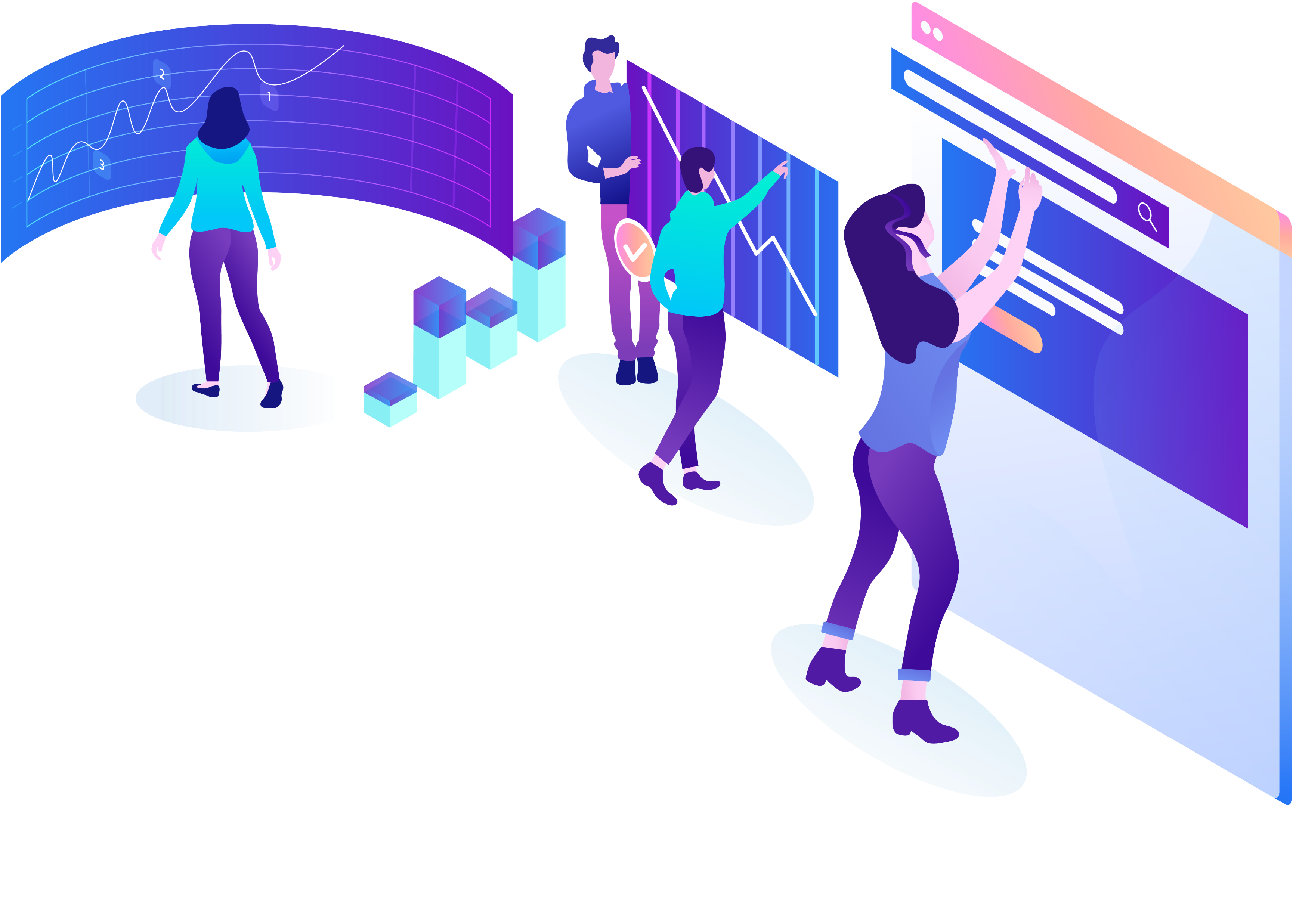 全面超乎以往的视觉感受
THANK YOU FOR WATCHING
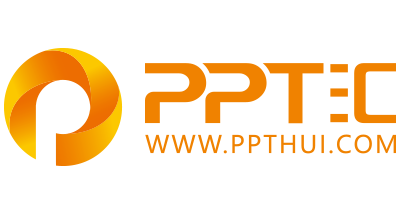 上万精品PPT模板全部免费下载
PPT汇    www.ppthui.com
PPT模板下载：www.ppthui.com/muban/            行业PPT模板：www.ppthui.com/hangye/
工作PPT模板：www.ppthui.com/gongzuo/         节日PPT模板：www.ppthui.com/jieri/
 PPT背景图片:
[Speaker Notes: 模板来自于 https://www.ppthui.com    【PPT汇】]